1)	BEDMAS: 13 - 10 +  2  
2)10 %  of 23
3) 50% of 85
4) What is the radius?


5)	1/3 of 18
6)	20% of 5
7)	Estimate the Circumference of the circle: 
					 

8)	25 X 20
9)	6008 ÷ 2
10) What is the LCD for  4 and 5 ?
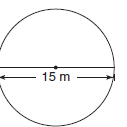 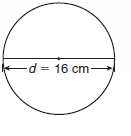 Homework...
A desk has dimensions 45 cm by 30 cm.
A coffee mug has a radius of 3cm.
How many coffee mugs can you fit on the desk?
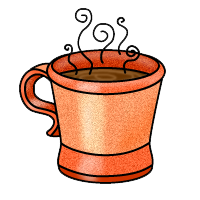 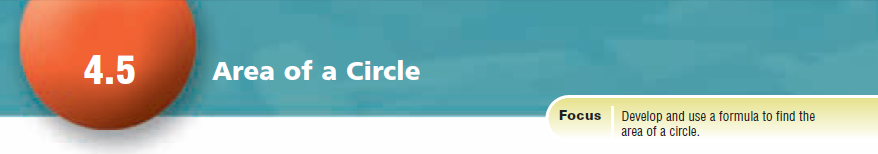 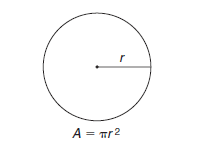 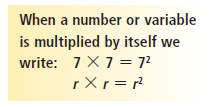 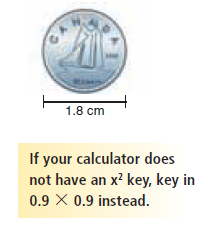 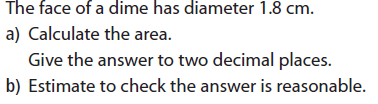 a)
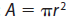 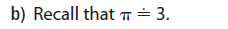 Page 150
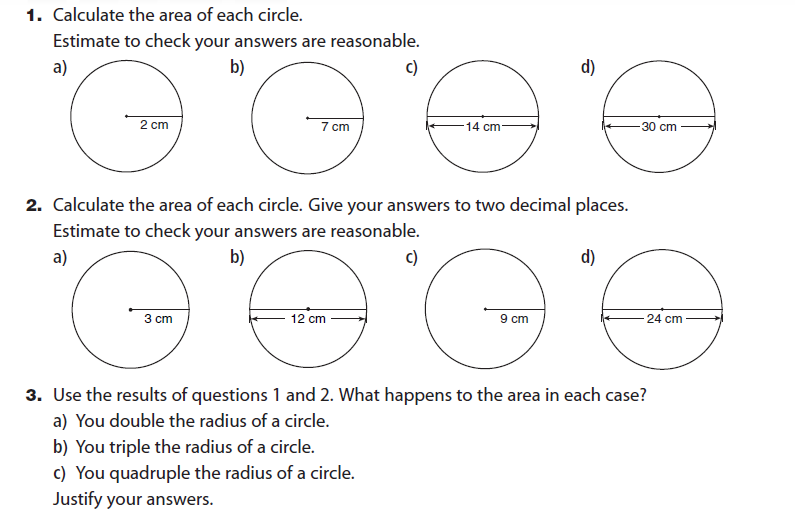 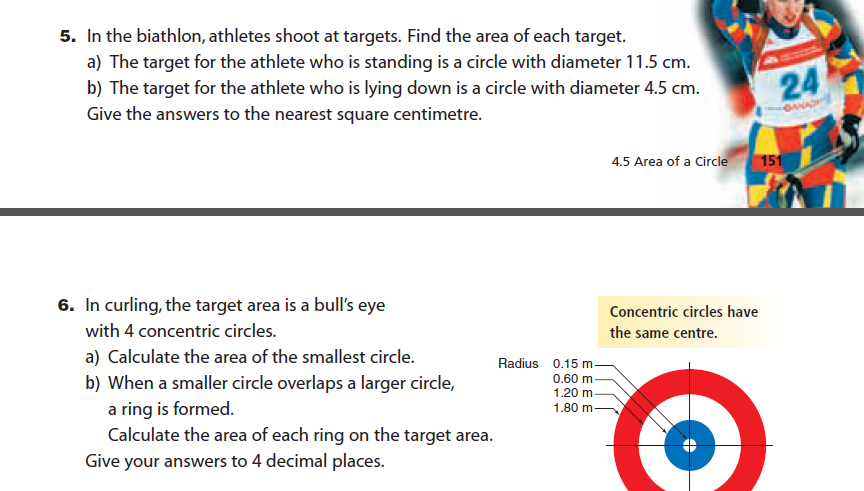 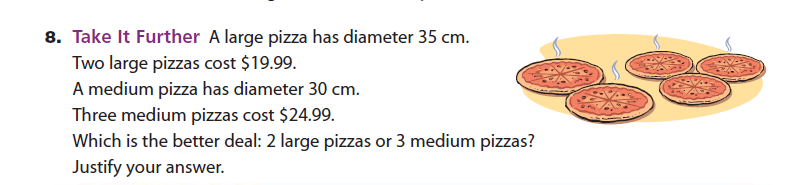